Урок – викторина«По дорогам сказки»
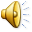 Первый тур «Угадай сказку»
Второй тур «Кто автор»
Третий тур  «В какой стране жил автор»
Четвертый тур « Волшебные превращения»
Пятый тур «Сказка – ложь, да в ней намек»
Шестой тур «Волшебное средство»
Седьмой тур «Волшебные краски"
Мельник,
Бремен,
охотник,
собака,
петух,
осел,
разбойники,
кот.
.
«Бременские музыканты»
Варенье,
мухи,
Ганс,
великан,
король,
единорог.
«Храбрый портняжка»
Мачеха,
веретено,
яблоня,
старушка,
золото,
дождь,
ленивица.
«Метелица»
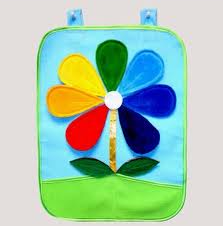 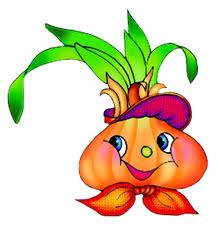 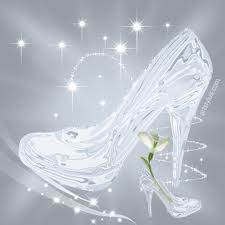 «Приключения Чиполлино»
«Цветик – семицветик»
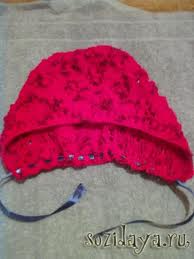 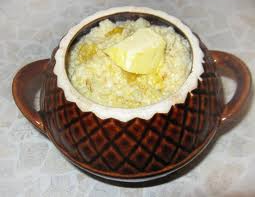 «Золушка»
«Красная Шапочка»
«Горшочек каши»
«Золушка», «Кот в сапогах», «Мальчик с пальчик», «Волшебница».
Шарль Перро
«Снежная Королева», «Русалочка», «Дикие лебеди», «Огниво».
Ганс - Христиан Андерсен
«Храбрый портняжка», «Король – Дроздовик», «Госпожа Метелица», «Соломинка, уголек и боб».
Братья Гримм
Братья Гримм
Валентин Катаев
Швеция
Россия
Германия
Германия
Норвегия
Финляндия
Шарль Перро
Г.-Х. Андерсен
Италия
Италия
Россия
Дания
Франция
Испания
одиннадцать братьев - принцев
в лебедей
тыква
в карету
Рике - хохолок
в прекрасного принца
сын мельника
в маркиза
людоед
в льва, мышку
в лебедя
гадкий утенок
ячменное семечко
в Дюймовочку
«Спящая красавица»
Глупый киснет, а умный все промыслит.
«Рике – хохолок»
В чем оплошаешь, за то и отвечаешь.
Не ищи красоты – ищи доброты.
«Золушка»
«Волшебница»
Мал да удал.
«Красная Шапочка»
Все хорошо, что хорошо кончается.
«Кот в сапогах»
Неизведанный друг не хорош для услуг.
«Мальчик с пальчик»
Красна птица пером, а человек – умом.
волшебный зонтик
у Оле - Лукойе
у солдата
огниво
калоши счастья
у феи счастья
щука
у Емели
у свинопаса
волшебный горшочек
у купеческого сына
сундук - самолет
у короля эльфов
крылья
кольцо
у Бильбо Бэггинса
цветик - семицветик
у девочки Жени
Вспомни как можно больше произведений, в названиях которых упоминаются доставшийся им цвет и его оттенки.
Б. Житков «Белый домик»
С. Аксаков «Аленький цветочек»
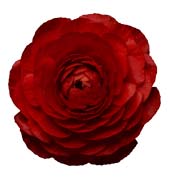 А. Куприн «Белый пудель»
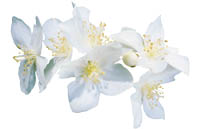 Ш. Перро «Красная Шапочка»
Бр. Гримм «Белая змея»
Г.-Х. Андерсен «Красные башмачки»
Ю. Коваль «Белая лошадь»
Ю. Мориц «Малиновая кошка»
Е. Пермяк «Белая шубка»
Ю. Коваль «Алый»
Бр. Гримм «Синяя свечка»
В. Волков «Желтый туман»
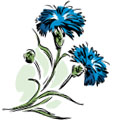 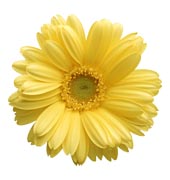 Ш. Перро «Синяя Борода»
А. Толстой «Золотой ключик»
М. Метерлинк «Синяя птица»
А. Пушкин «Сказка о золотом петушке»
П. Бажов «Голубая змейка»
Н. Некрасов «Зеленый шум»
А. Гайдар «Голубая чашка»
П. Бажов «Зеленая кобылка»
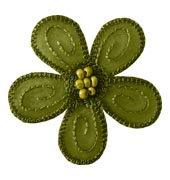 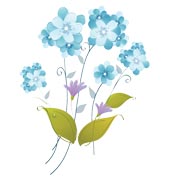 В. Железников «Голубая Катя»
В. Бианки «Зеленый пруд»
Г. Скребицкий Голубой дворец»
С. Черный «Зеленые стихи»
Н. Сладков «Голубой рак»
А. Волков «Волшебник изумрудного города»
Дж. Родари «Голубой светофор»